Interweaving Family Partnerships
Family Engagement 
Professional Development 
2019-2020
What does Interweaving Family Partnerships mean?
Layering Family Engagement 

Adding opportunities for teachers and parents to engage

Offering engagement opportunities everyday and not just at events 

Including parent and families in decision making 

Offering opportunities for feedback
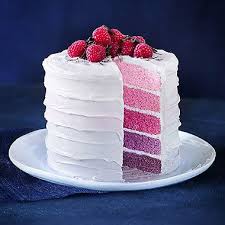 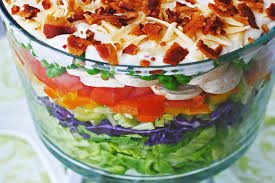 Involvement vs. Engagement
Engagement
Involvement
To come together 
 Implies doing with 
 To gain partners 
 Actively involved
To enfold or envelope
 Implies doing
 To serve families 
 Participant
The difference is that family engagement interactions occur in the context of an ongoing and collaborative relationship. Meaningful relationships get us closer to effectively partnering with families.
Parental Engagement Layers
Interweaving and Layering Engagement
Interweave Layer 4 and 1 by sending a newsletter to parents inviting them to schedule parent teacher conferences and making calls to parents to encourage their participation
Interweave Layer 2 and 1 by expressing that some feedback is best scheduled 1 on 1
Interweave Layer 1 and 3 by having parents   meet with teachers after events and fairs to discuss student progress
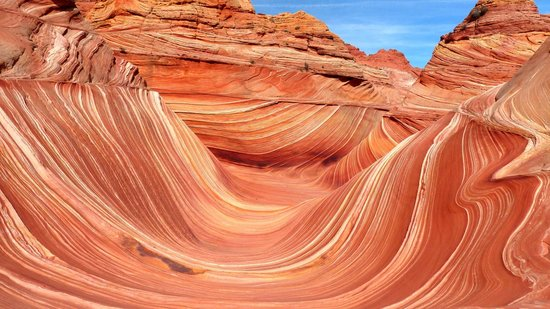 What are some other ways that we can interweave 
parent and family engagement?
Elizabeth.Hogan@keysschools.com
Ext. 53370
Strengthening School and Family Partnerships